10 poin UHM untuk pengerjaan 1 - 40
MATERI BIMBEL XII ips Semester 1 Part 12018
Bentuk Pangkat, Akar, Logaritma
SIFAT-SIFAT BILANGAN BERPANGKAT
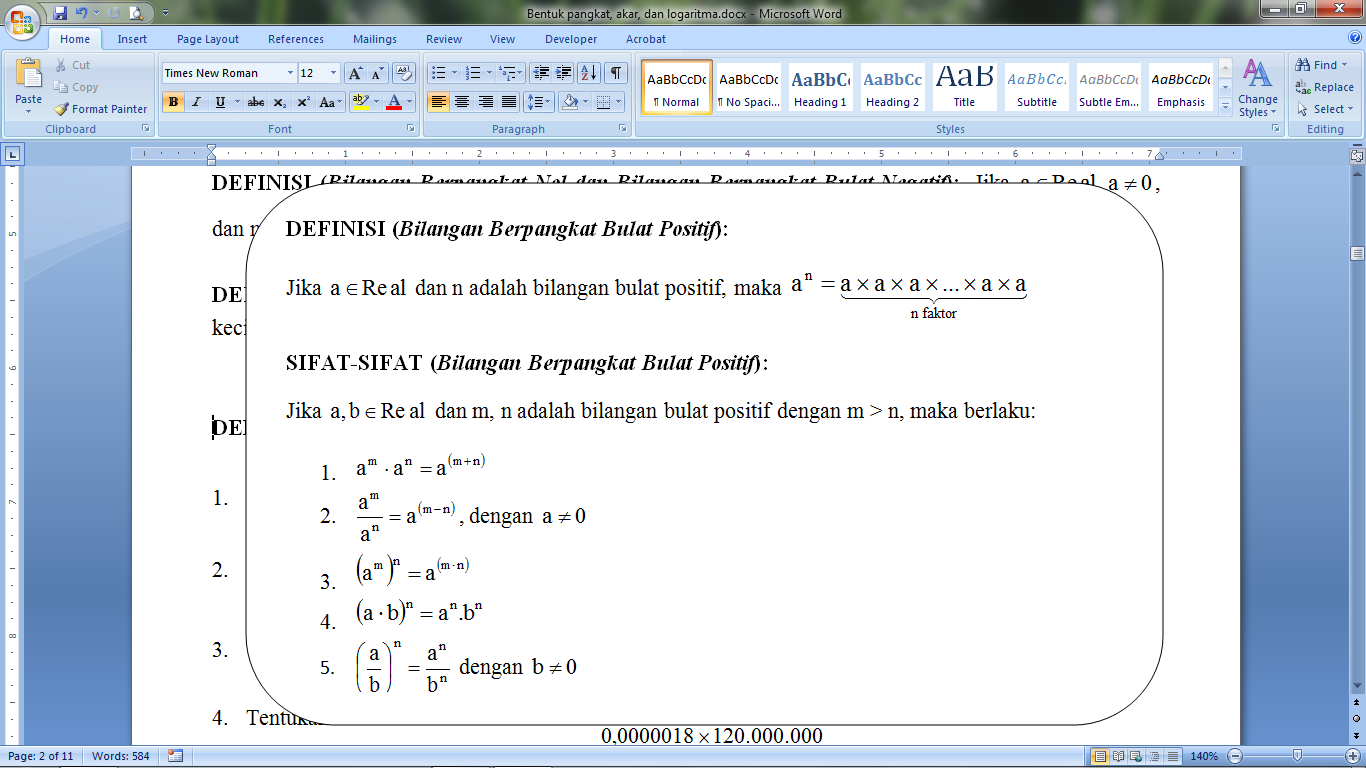 SIFAT-SIFAT BILANGAN BERPANGKAT
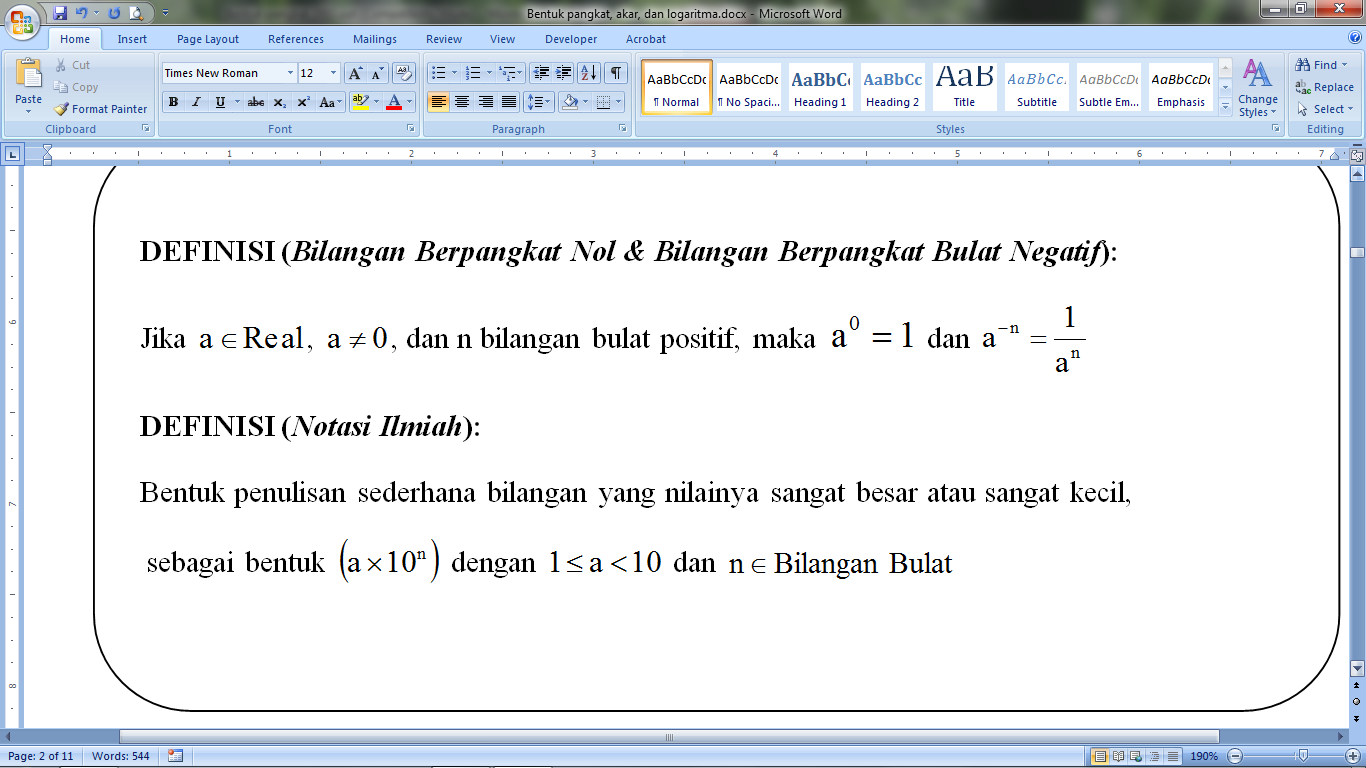 OPERASI ALJABAR PADA BENTUK AKAR
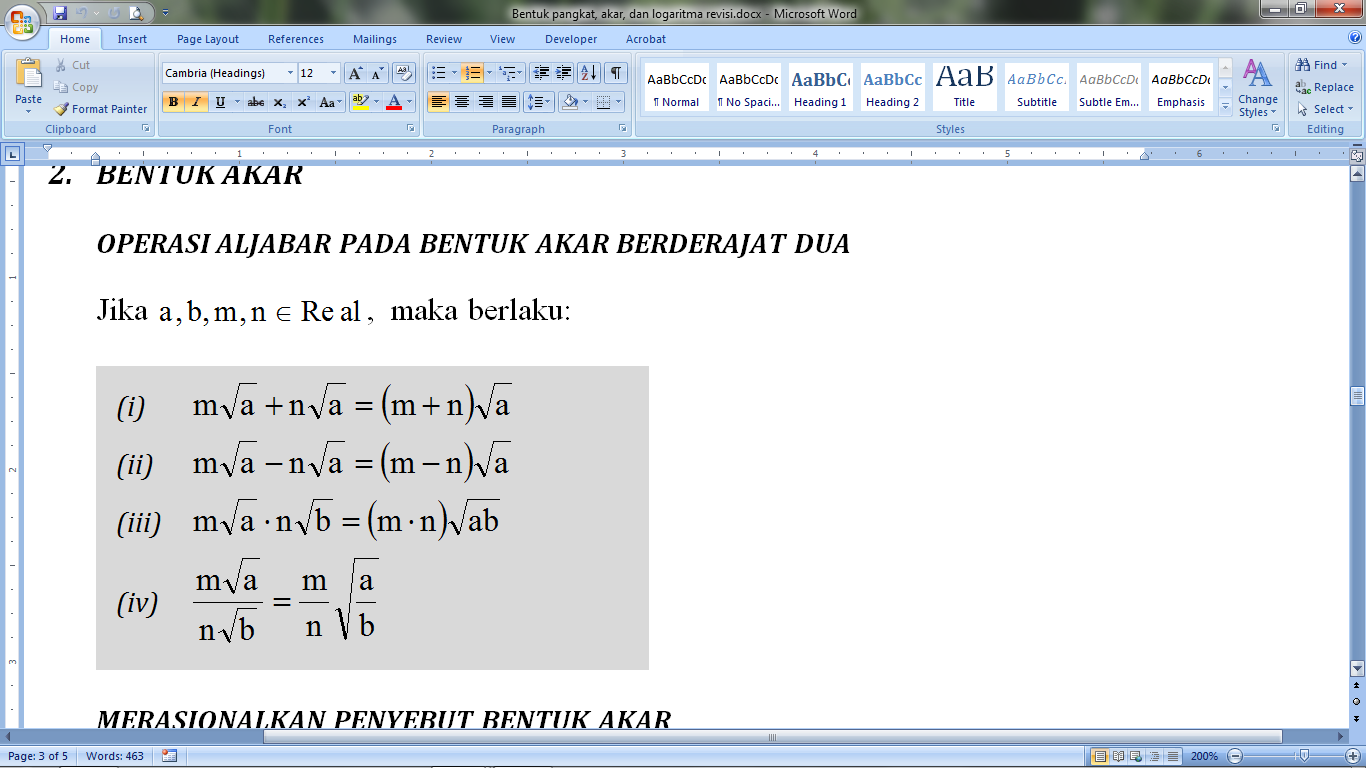 MERASIONALKAN PENYEBUT BENTUK AKAR
Pecahan yang penyebutnya berbentuk akar dapat disederhanakan dengan merasionalkan penyebut. Untuk merasionalkan penyebut, pembilang dan penyebut dari pecahan itu dikalikan dengan bentuk sekawan dari penyebut yang berbentuk akar.
BENTUK SEKAWAN
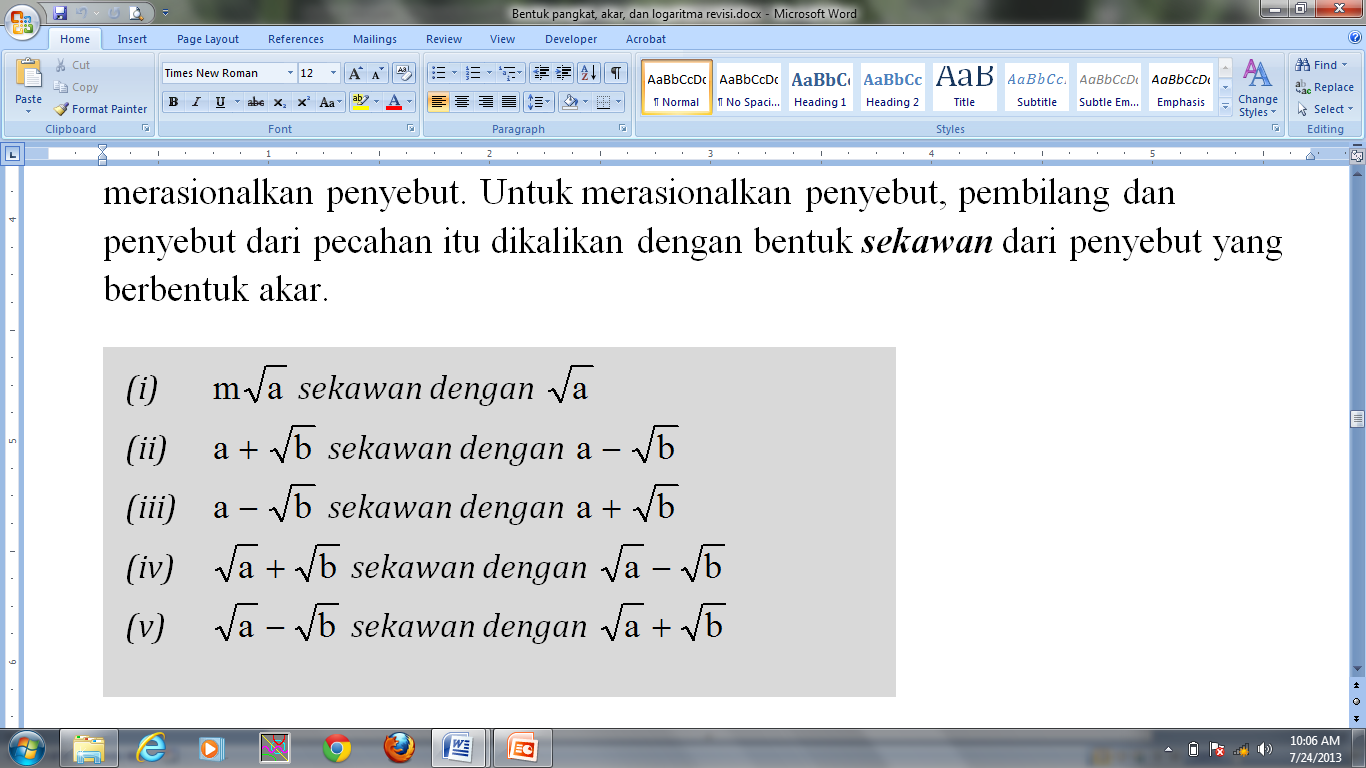 MENARIK AKAR KUADRAT
Rumus:
Contoh :
SIFAT-SIFAT LOGARITMA
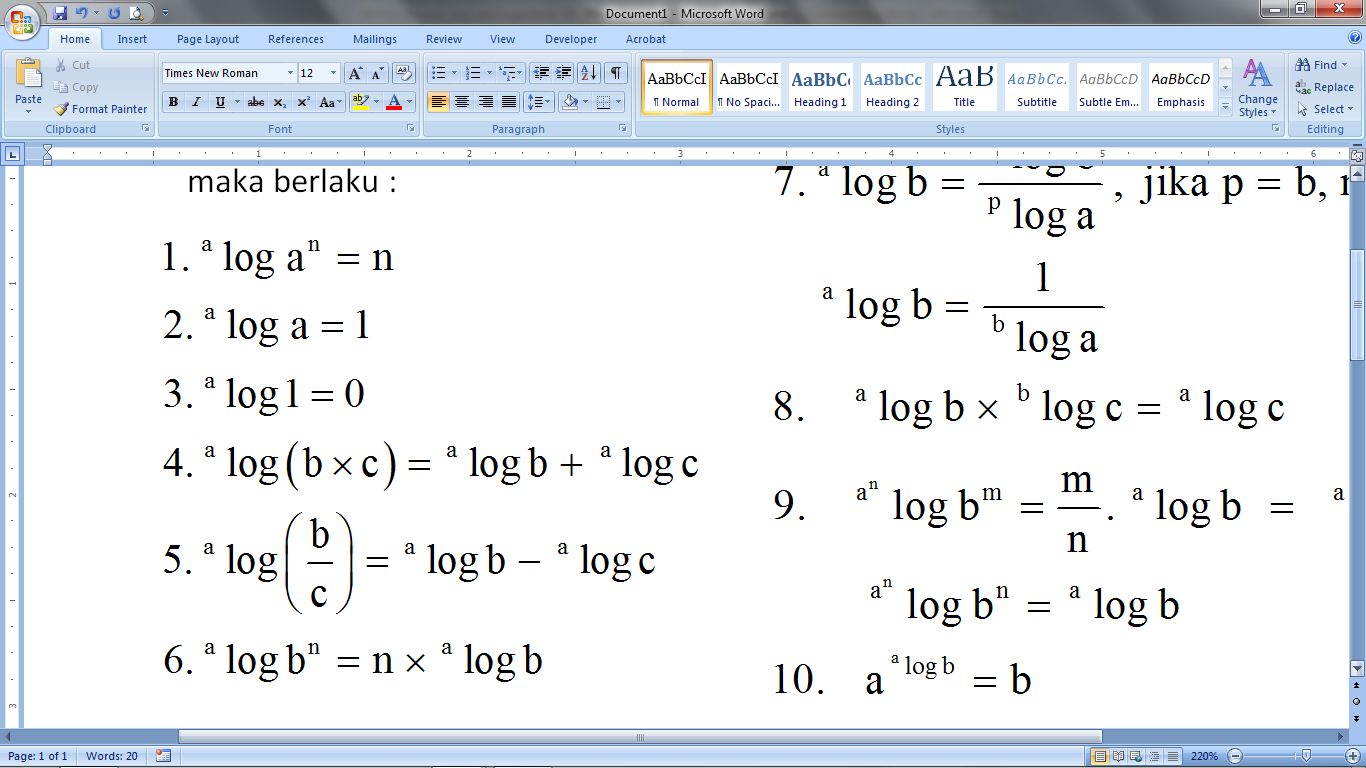 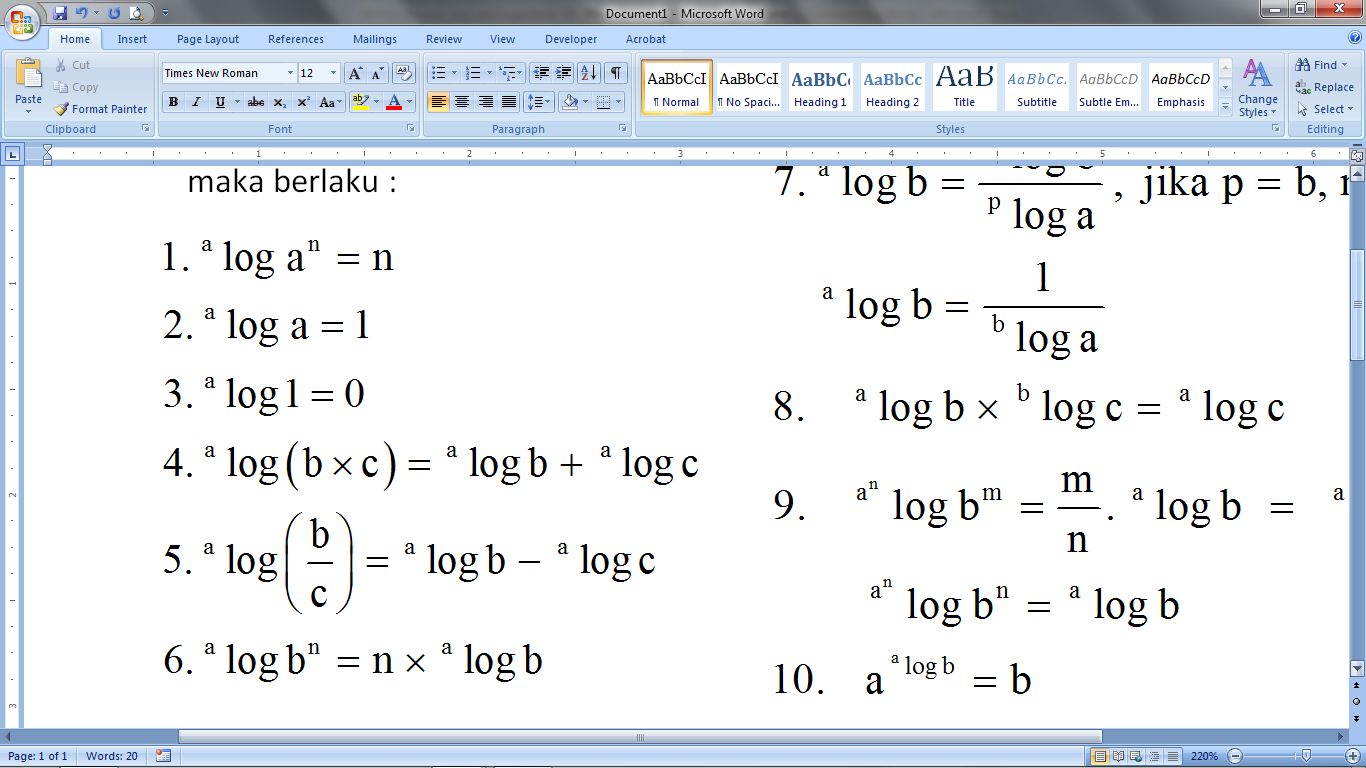 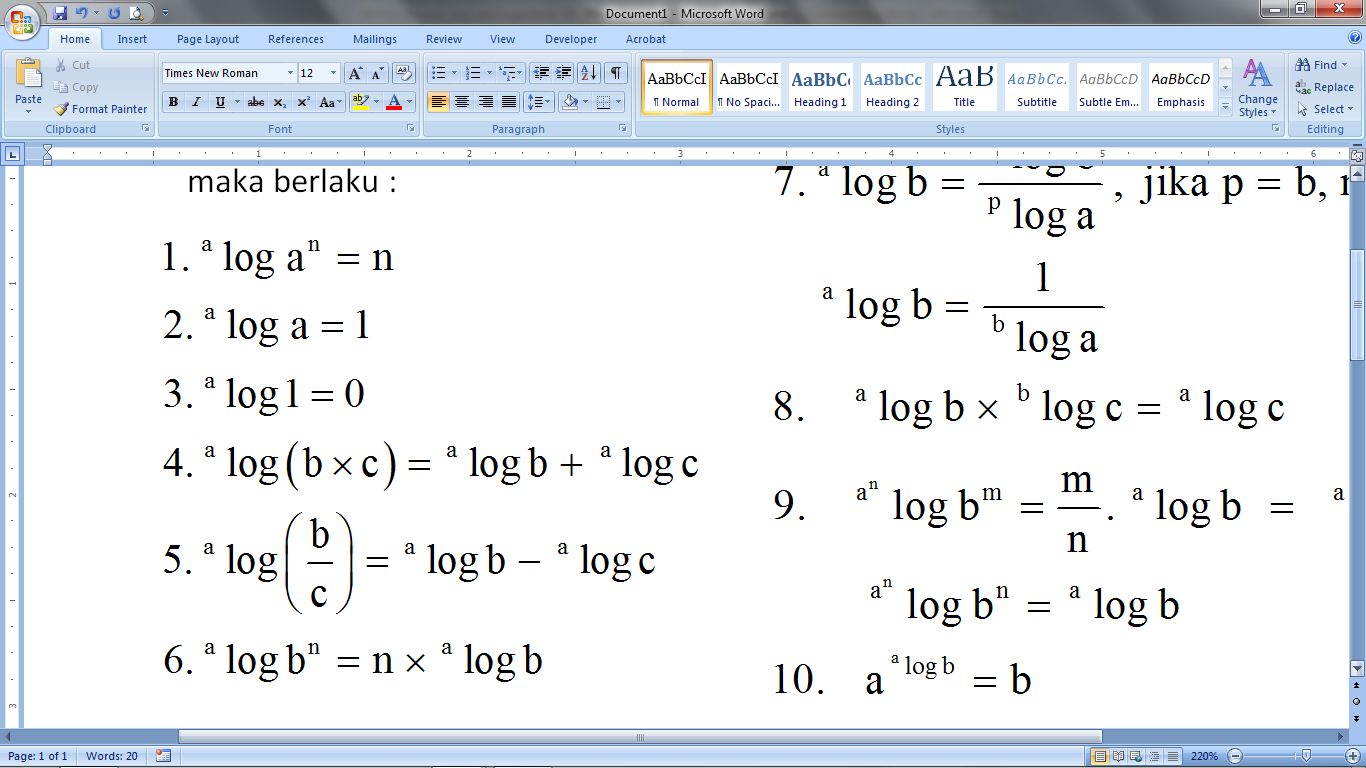 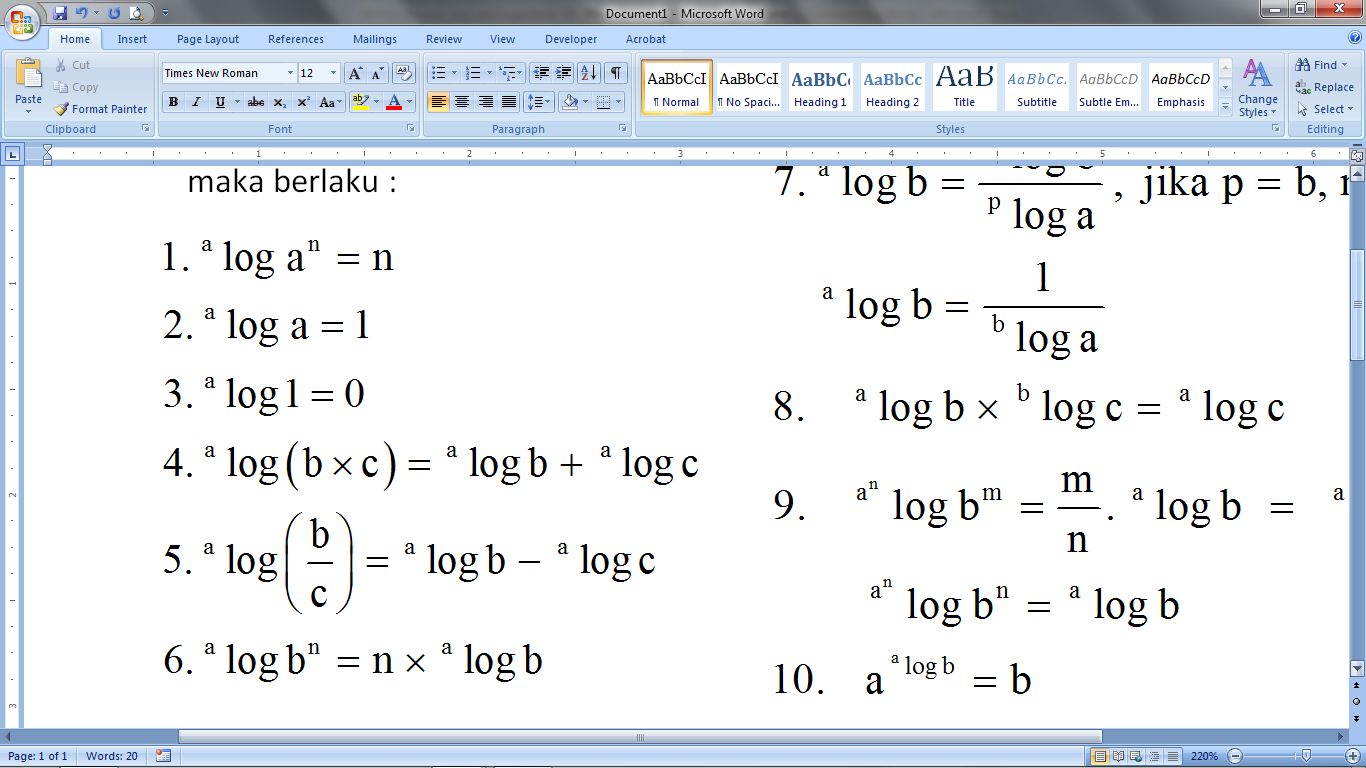 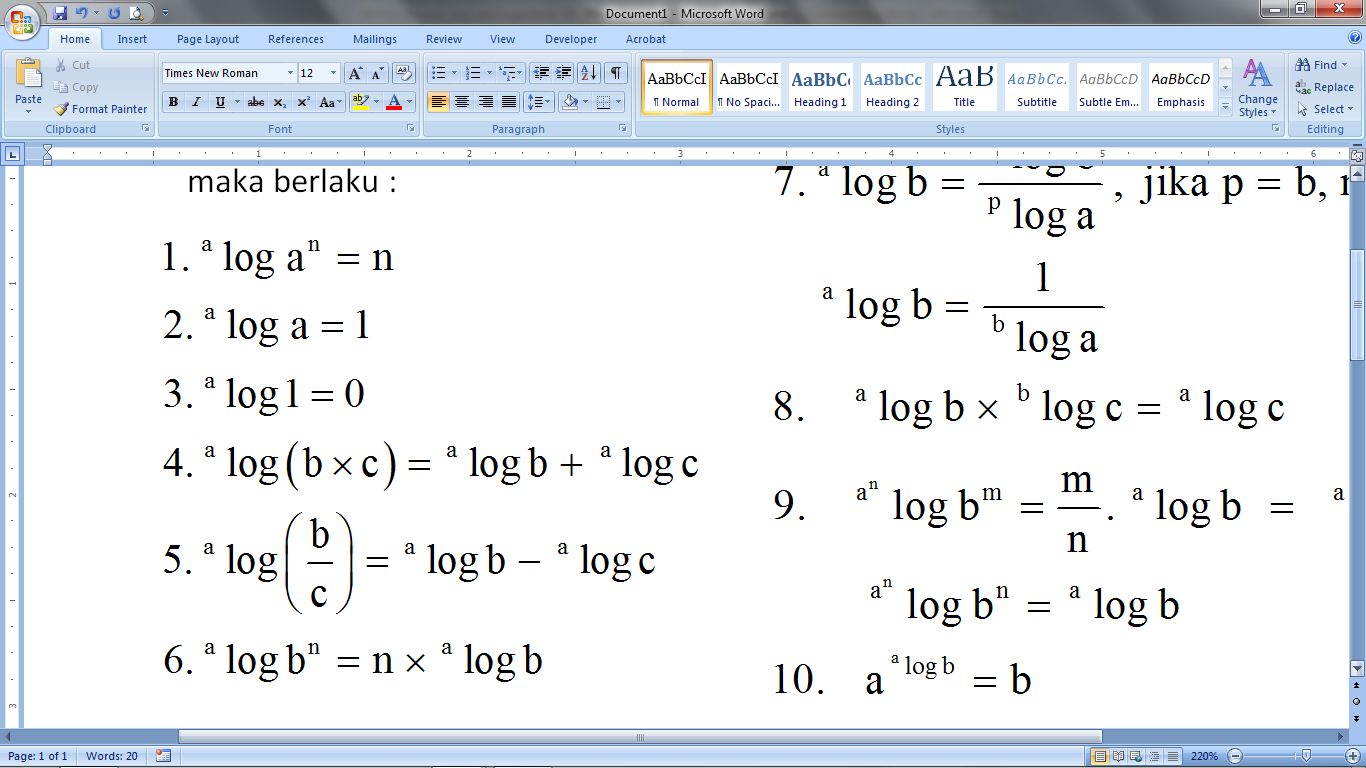 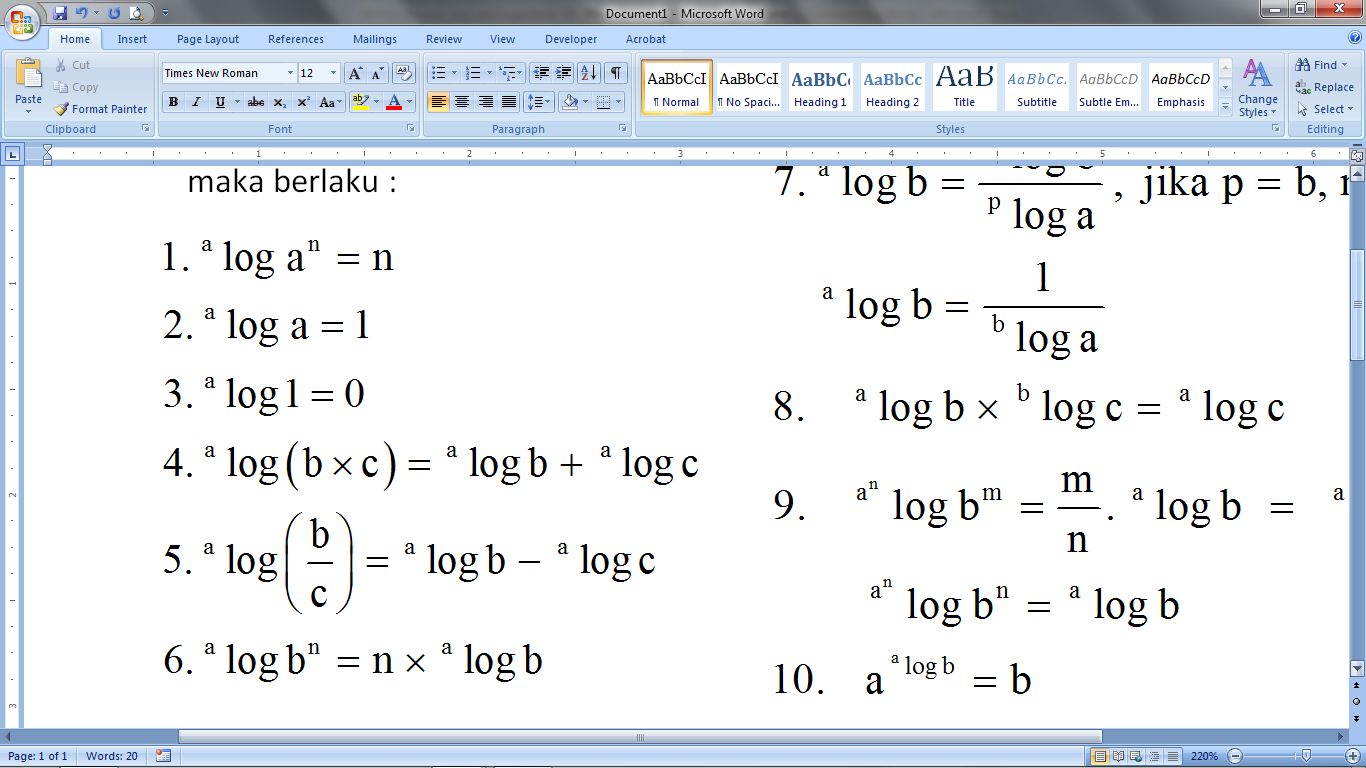 SIFAT-SIFAT LOGARITMA
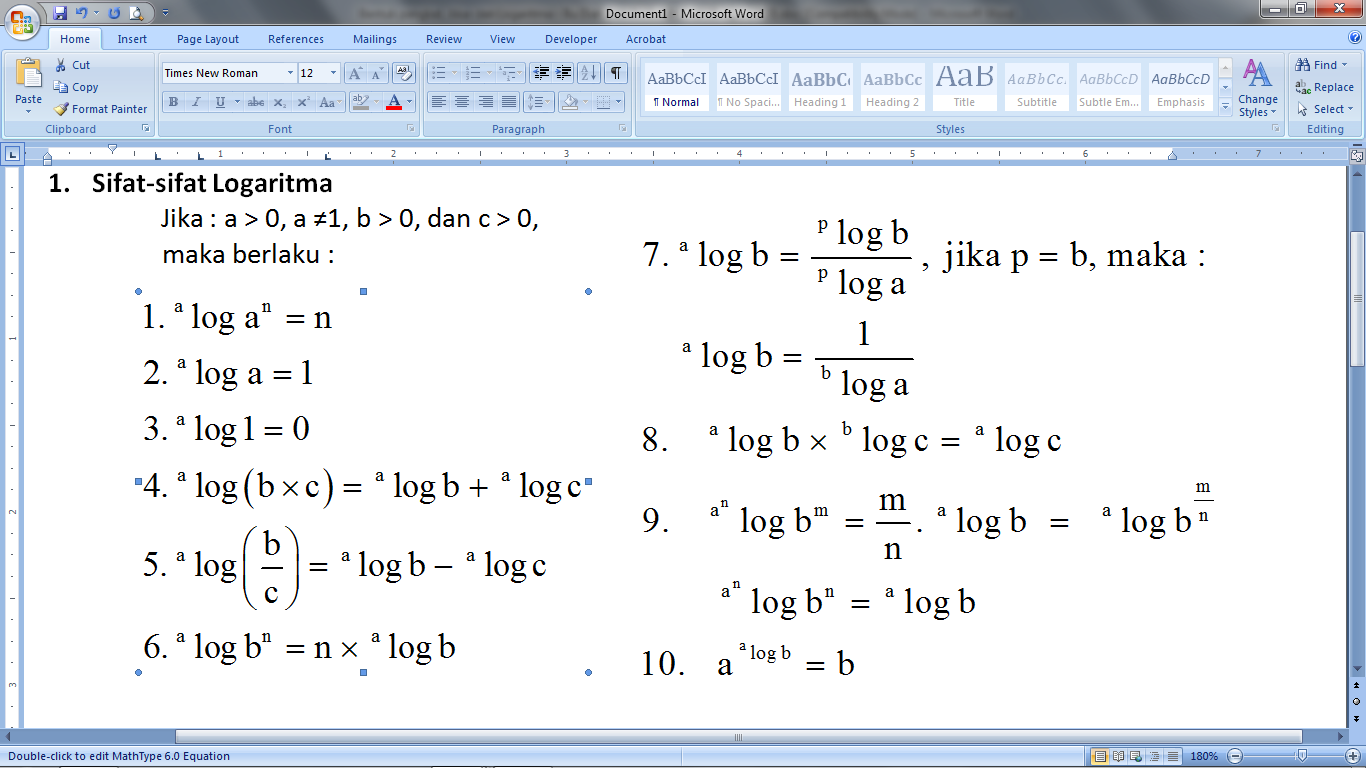 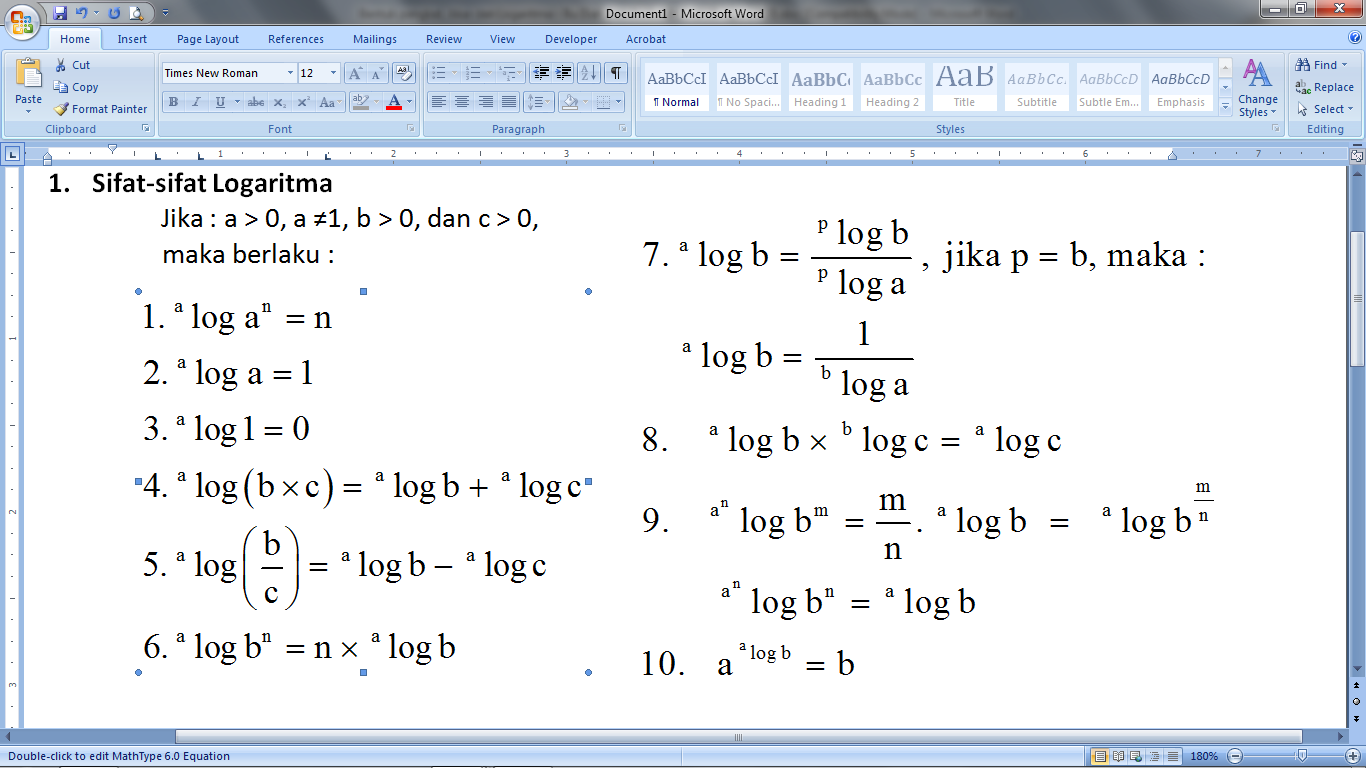 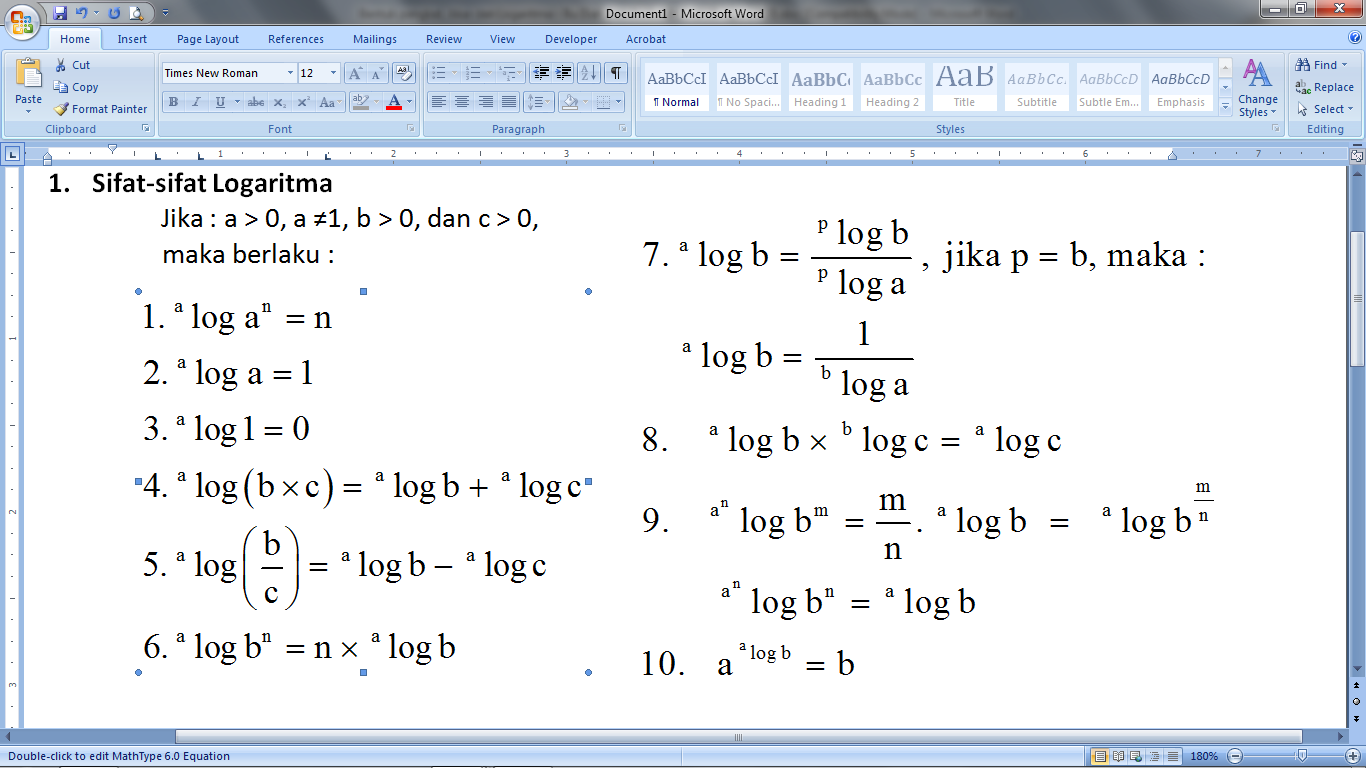 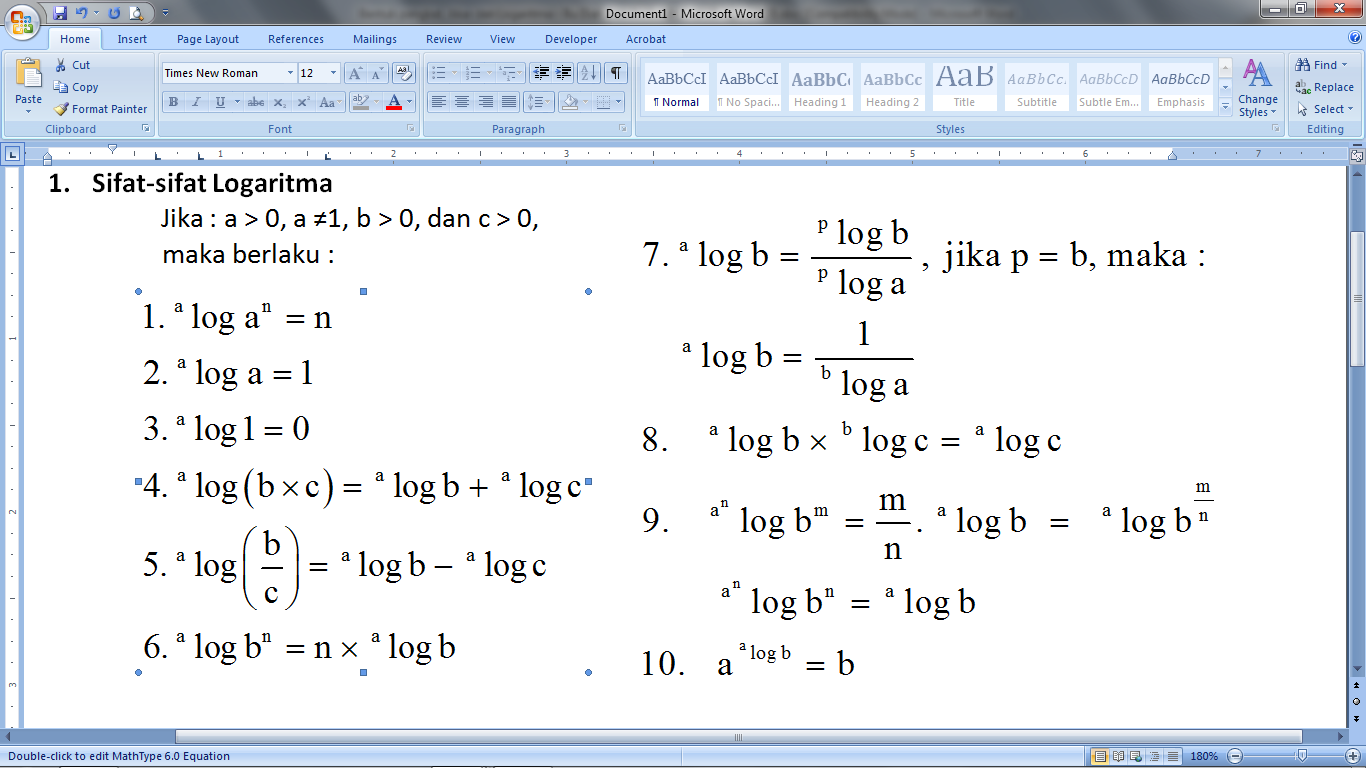 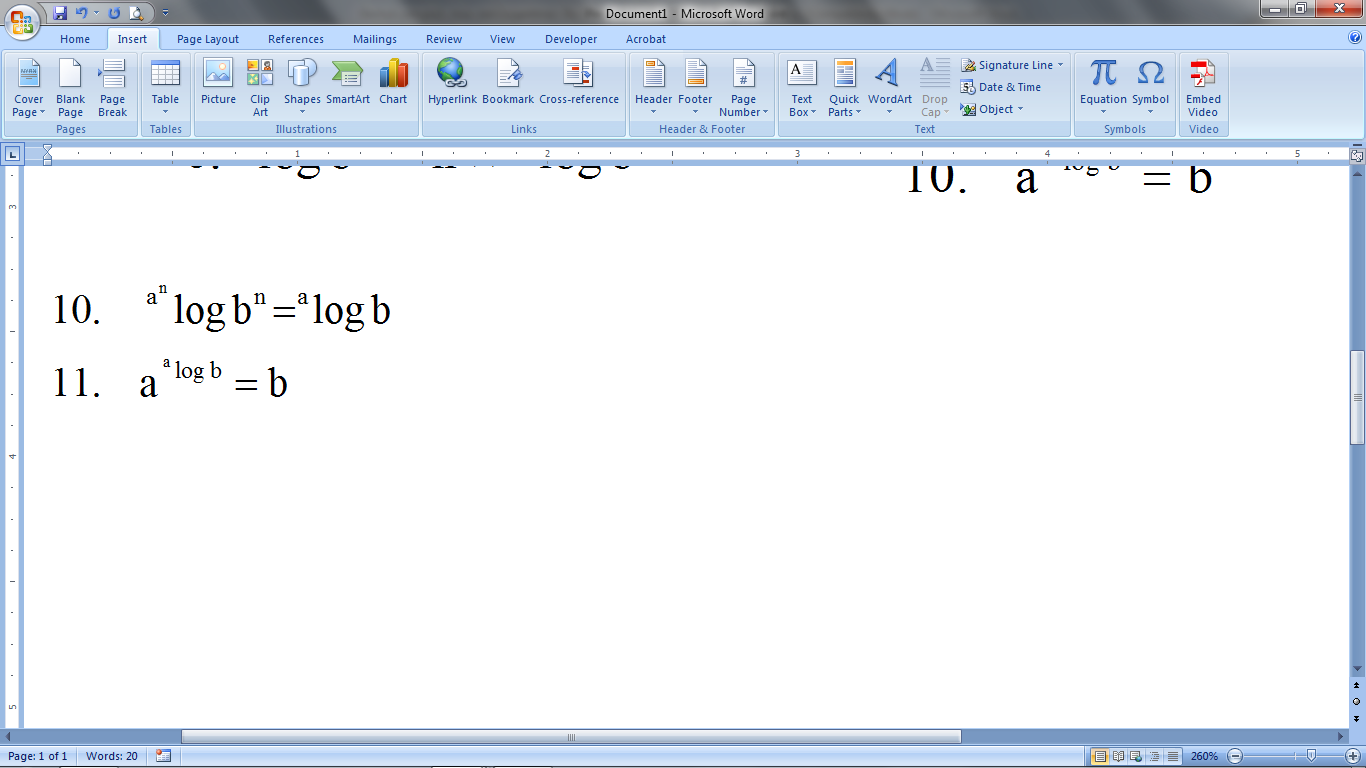 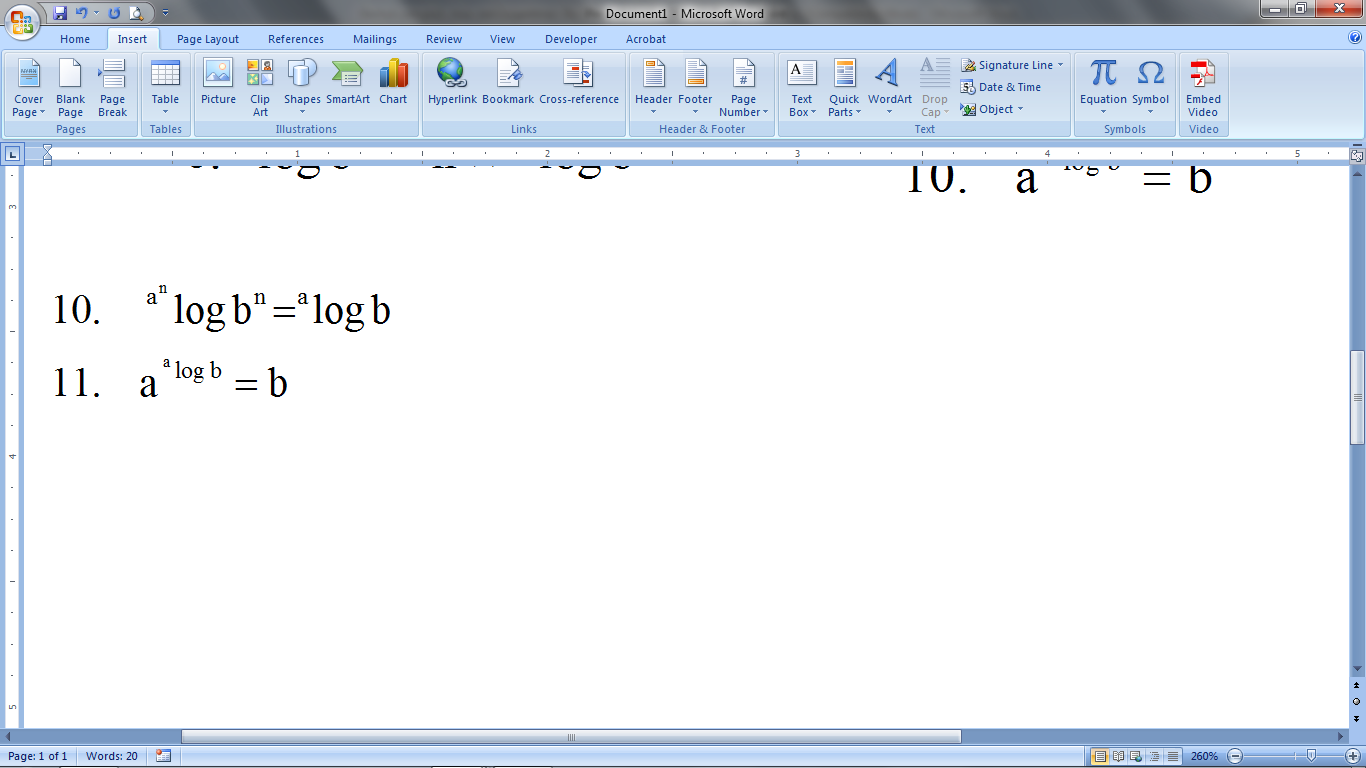 Nomor 1
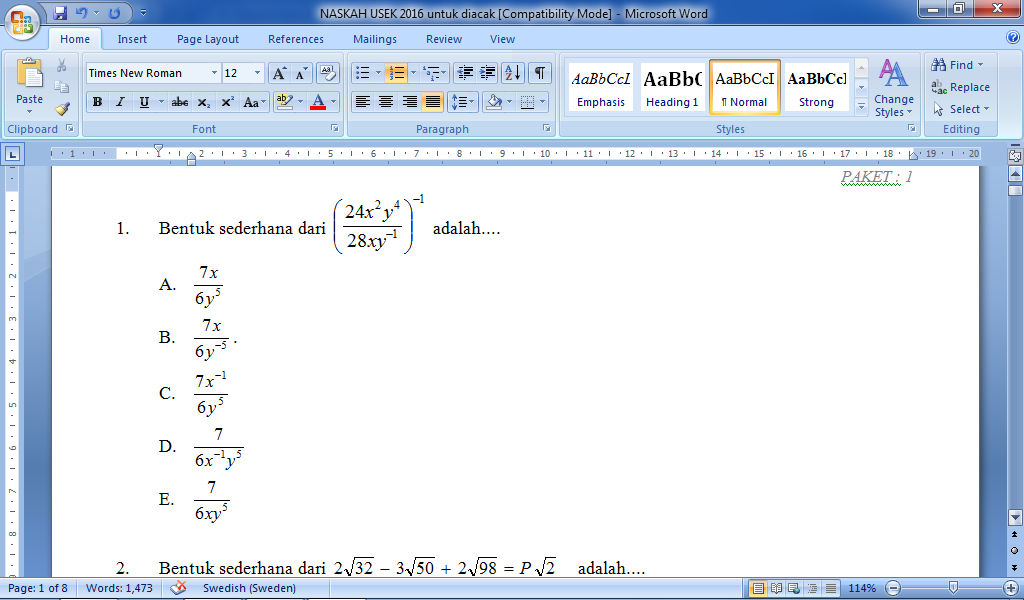 Nomor 2
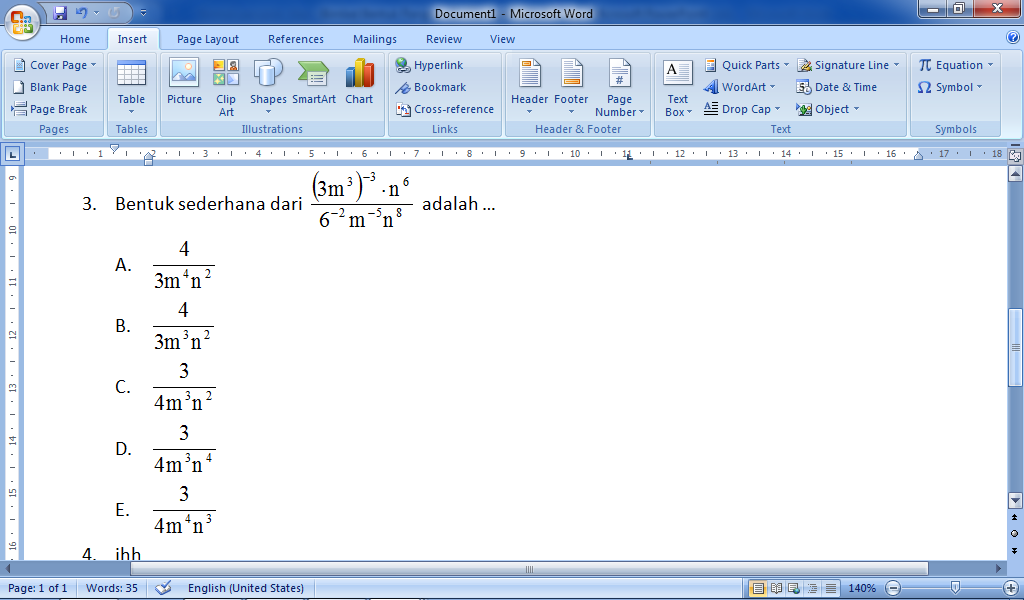 Nomor 3
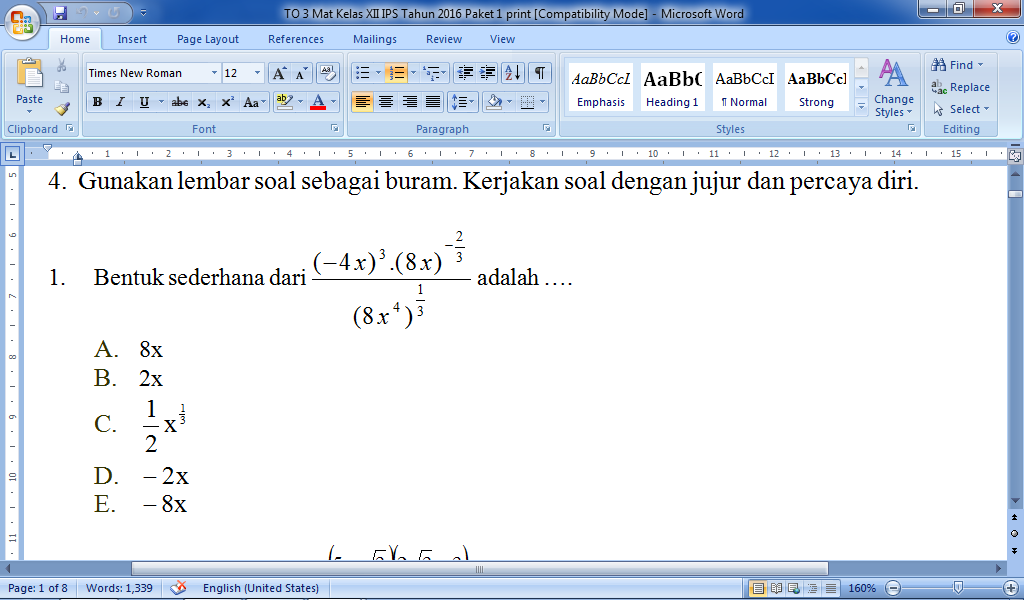 Nomor 4
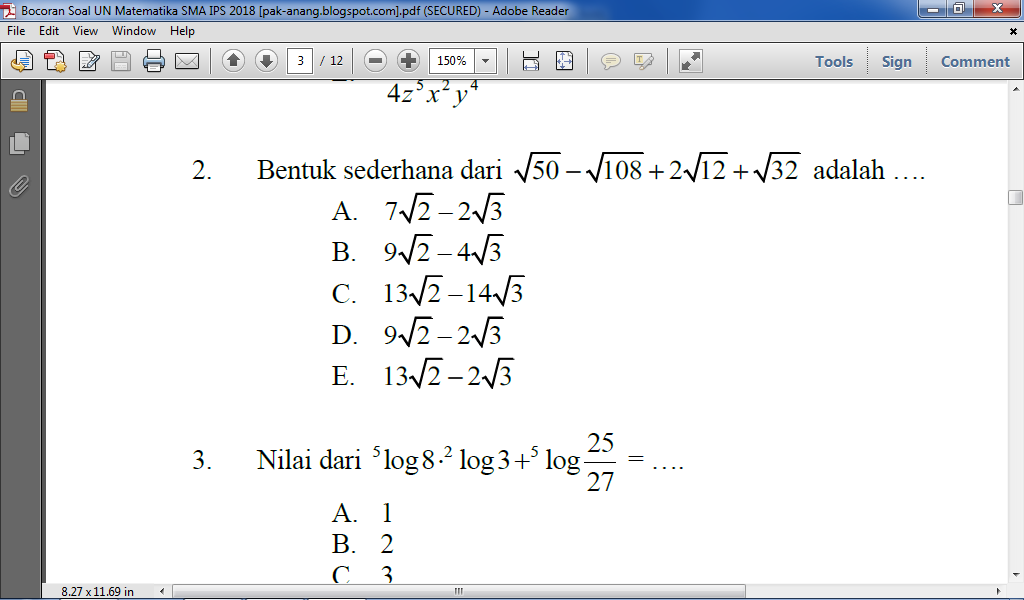 Nomor 5
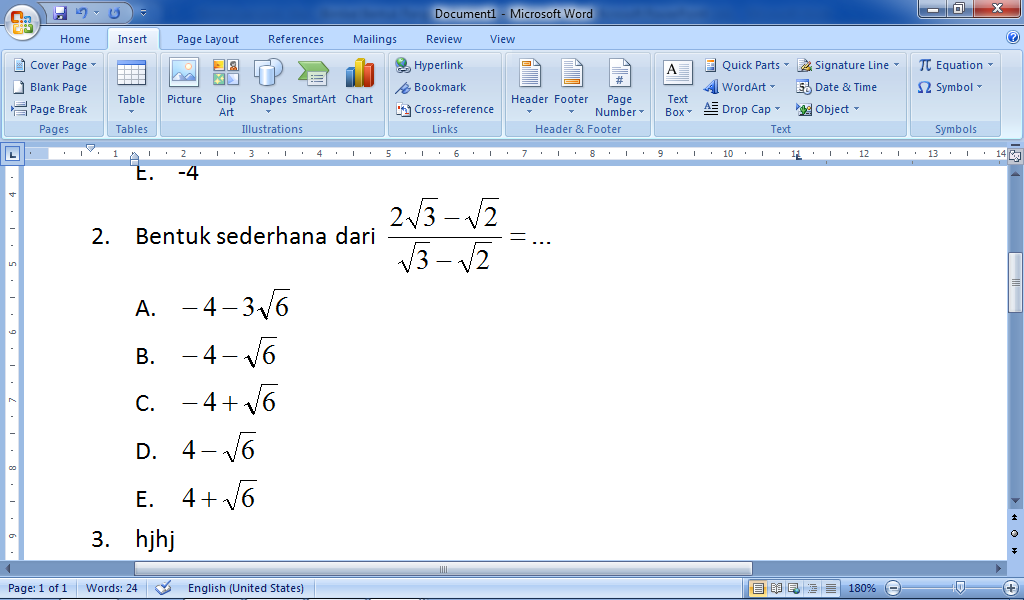 Nomor 6
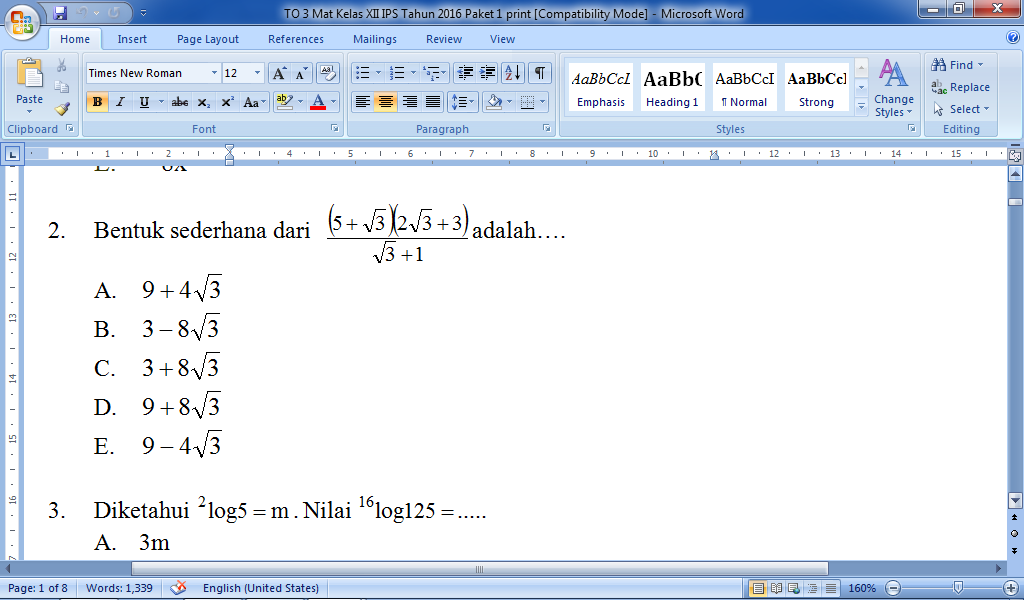 Nomor 7
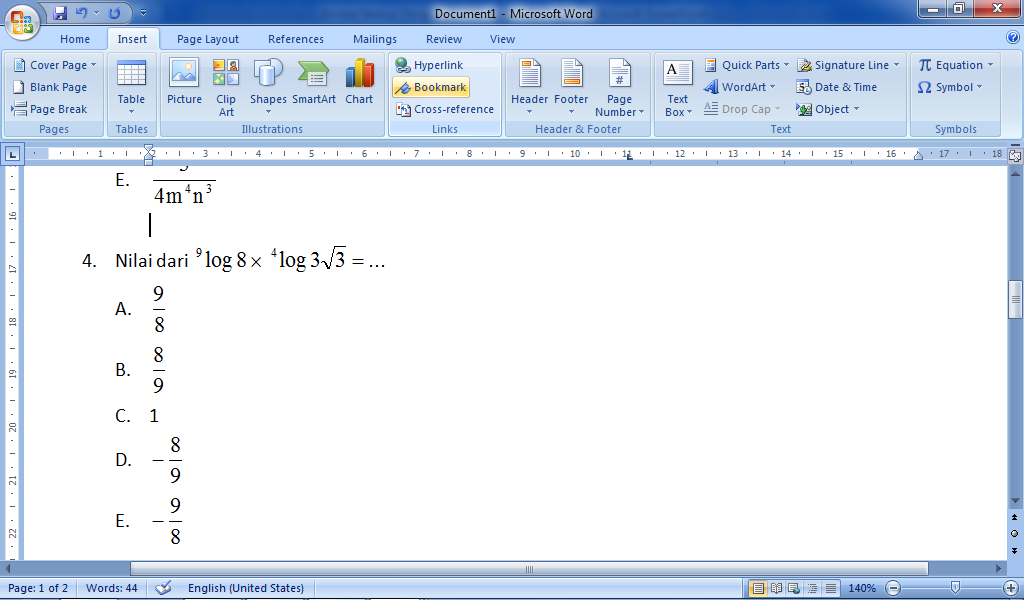 Nomor 8
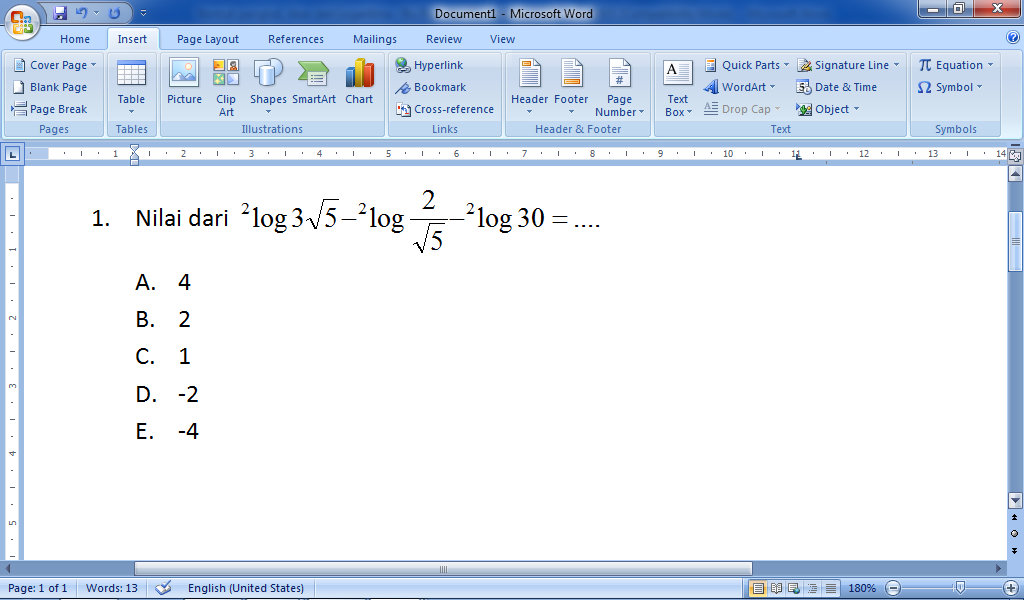 Nomor 9
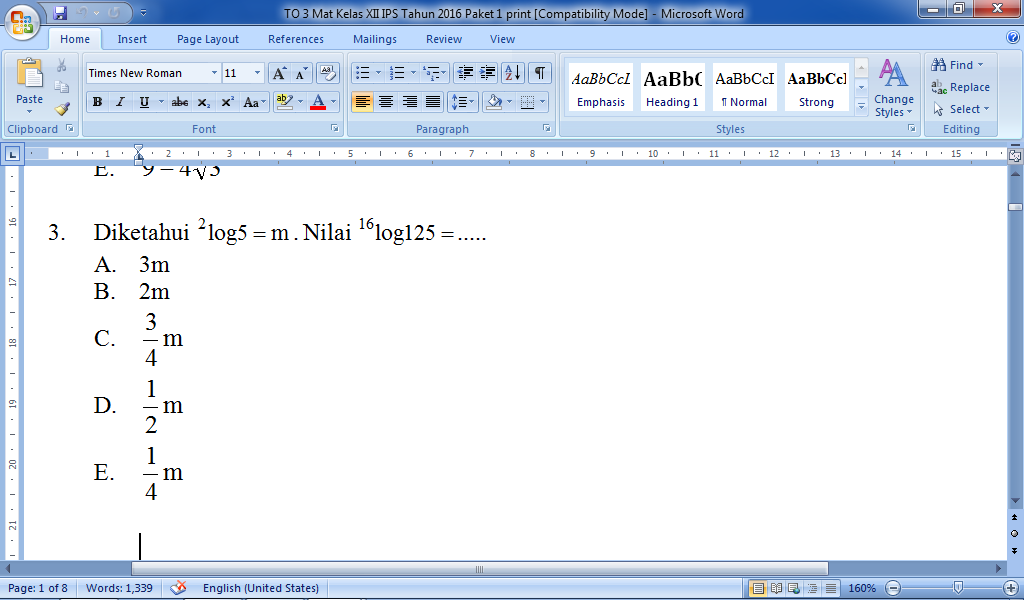 Nomor 10
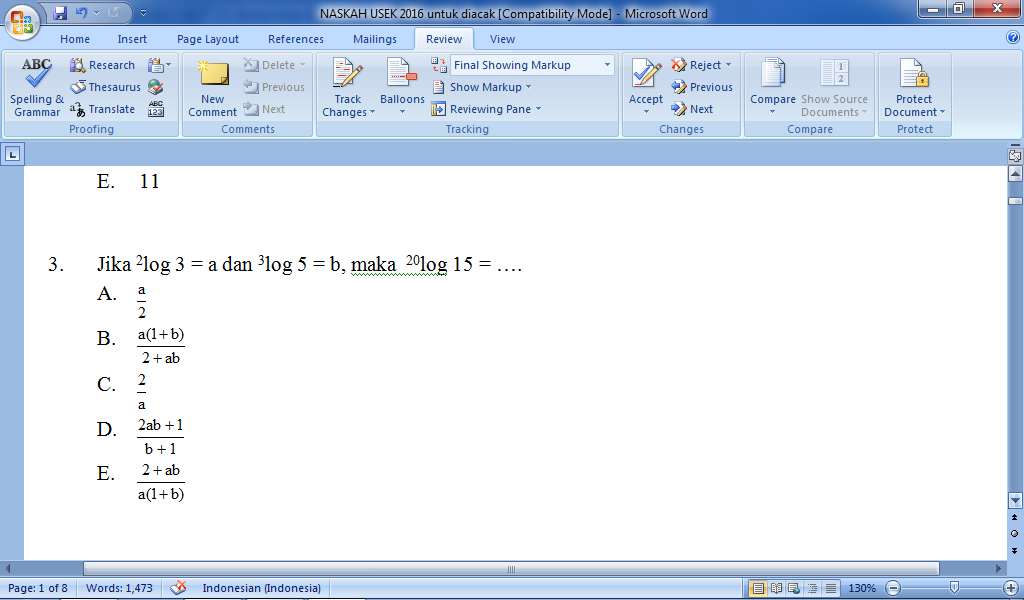 Nomor 11 – 40 menyusul ya…